GitHub & Stack Overflow Recruiting
Trish Wyderka
DFWTRN
November 6, 2019
Introduction…
Prior Air Force veteran
Sourcer for 8+ years; cutting-edge electrical engineering technology
LOVE sourcing; addicted to anything Boolean and data mining
Cat mom and sci-fi movie lover
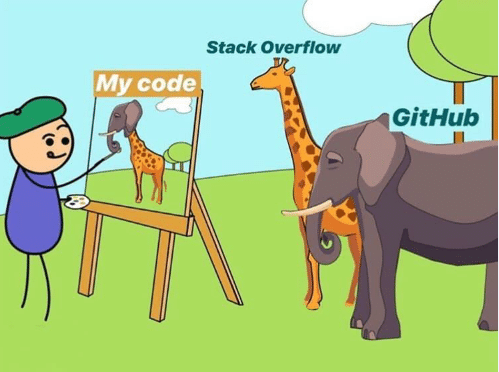 Using GitHub and Stack Overflow to:
Search for users
Assess user profiles
Find user emails
Use Boolean to find users
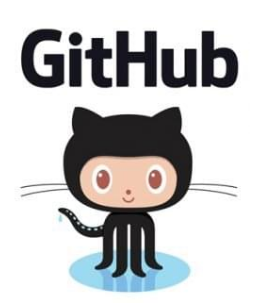 Website and cloud-based service that helps developers store and manage their code, as well as track & control changes to their code
GitHub Search Bar
location: (location of user)
language: (primary language of user)
followers: (# of followers)
repos: (# of public repositories a user has)
Example: language:java location:Dallas followers:10..* repos:10..*
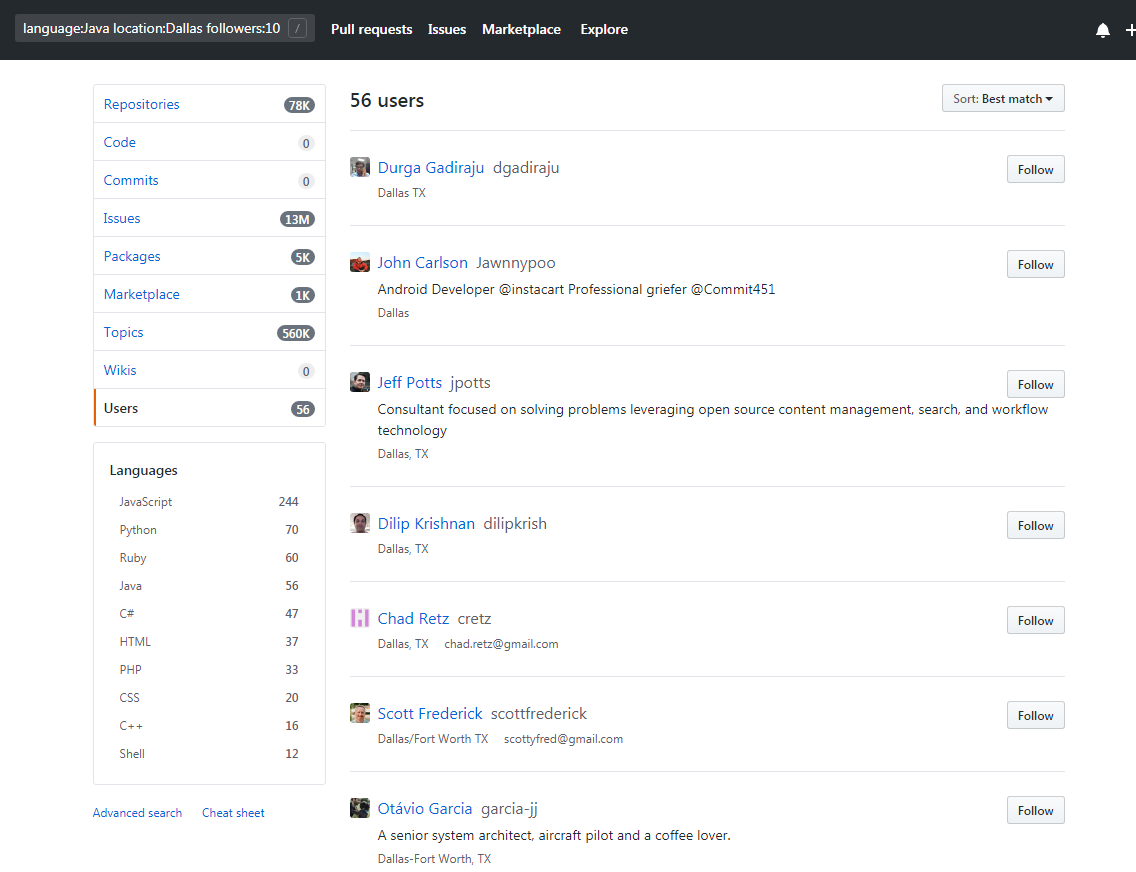 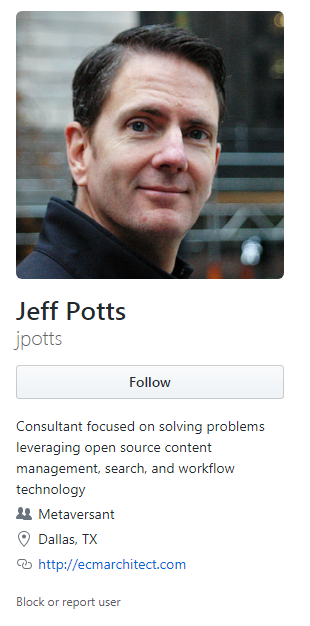 Assessing a GitHubs User

Right click on photo – search for image which can take you to other pages associated with user (Twitter, homepage and more)

Username – run through https://www.namecheckr.com/

Location data

Personal or business websites 

Organizations the user is associated with
Dive down deeper  in a user’s  personal site via GitHub and what do you find…
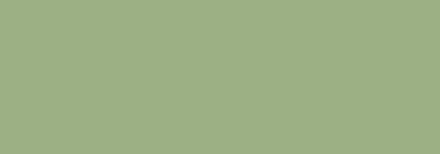 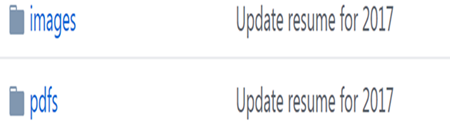 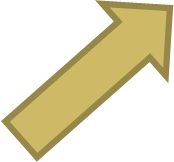 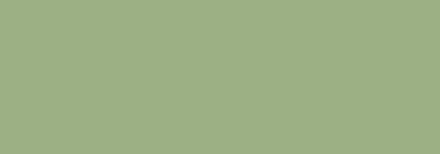 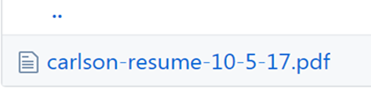 GitHub Advanced Search
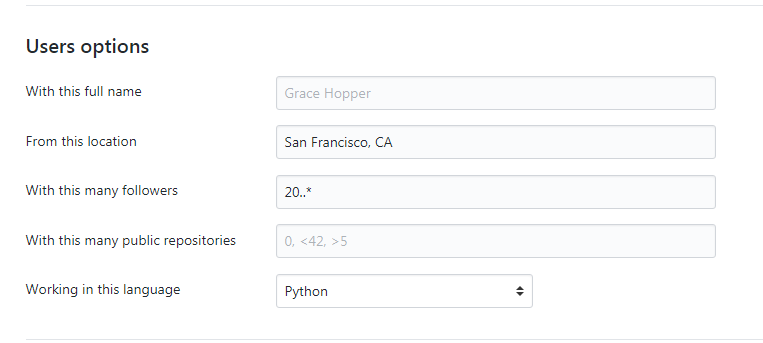 https://github.com/search/advanced
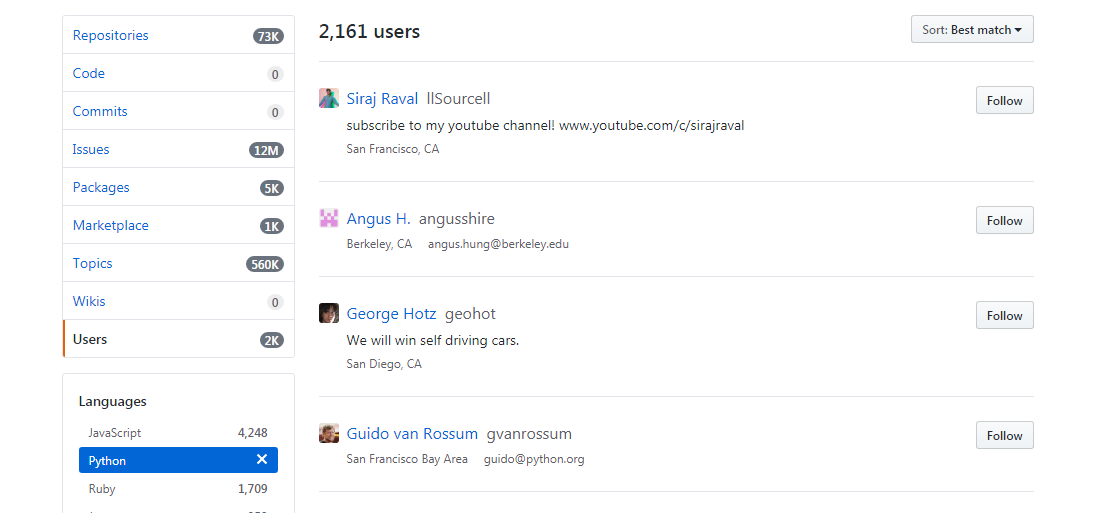 GitHub via Google X-Ray Search
Profiles with location: site:github.com “london” “joined on” “public activity” -tab.activity
Profiles with key terms: site:github.com ios | android “public activity” -tab.activity

Resumes on Github: (Google)
site:github.com (intitle:resume|cv|vitae | inurl:com/resume | inurl:com/cv | inurl:com/vitae) -inurl:https|format
resume.github.io/ Python filetype:pdf
Octohunt - Find Developers on GitHub
Web-based application allows you to search GitHub’s userbase by skill and location
Repositories, followers, link to personal website, contact information
Shows when they are available for hire
https://octohunt.com/?ref=producthunt
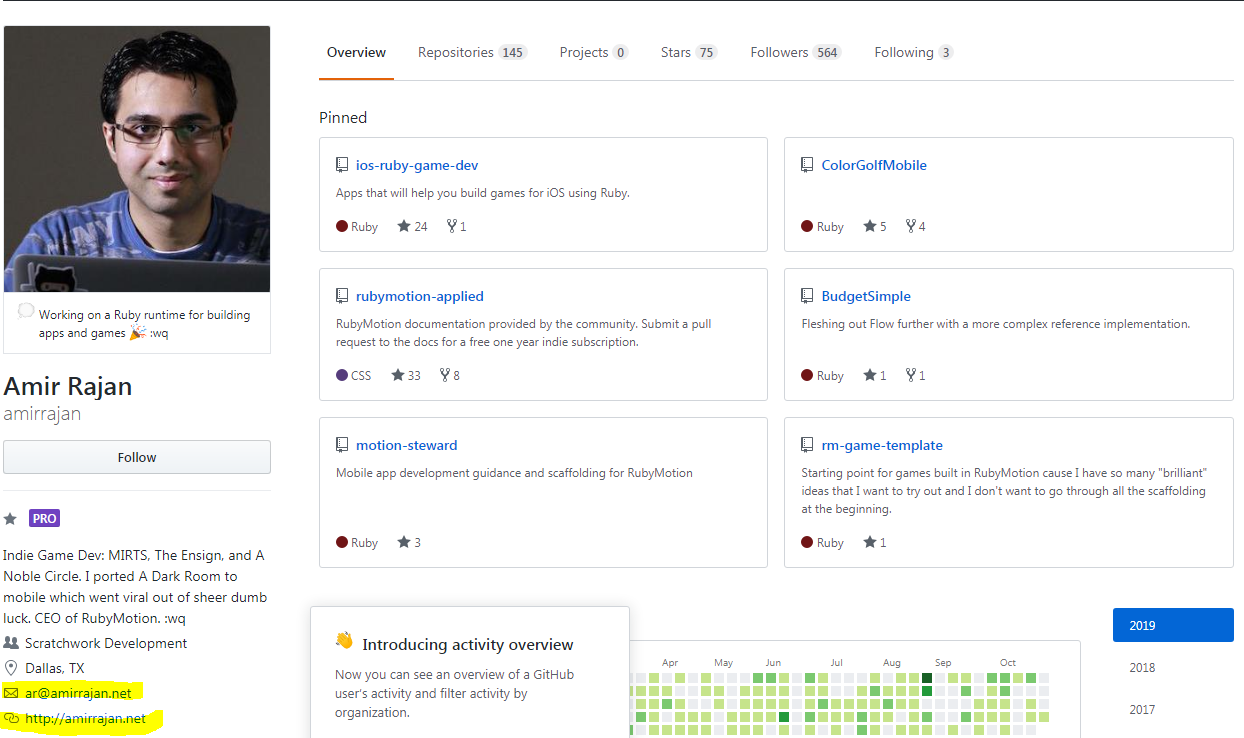 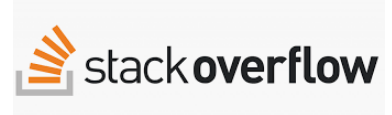 Online community for developers to learn, share their programming knowledge and build their careers
Assessing a Stack Overflow Profile
Stack Overflow profiles have these pieces of information available to other users
Username
Bio
Location
Website
Member since
Link to Twitter profile
Reputation
Question asked
Other profiles
Profile picture
Tags contributed to
Information about their activity (recent activity)
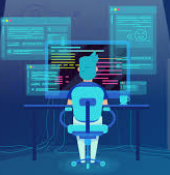 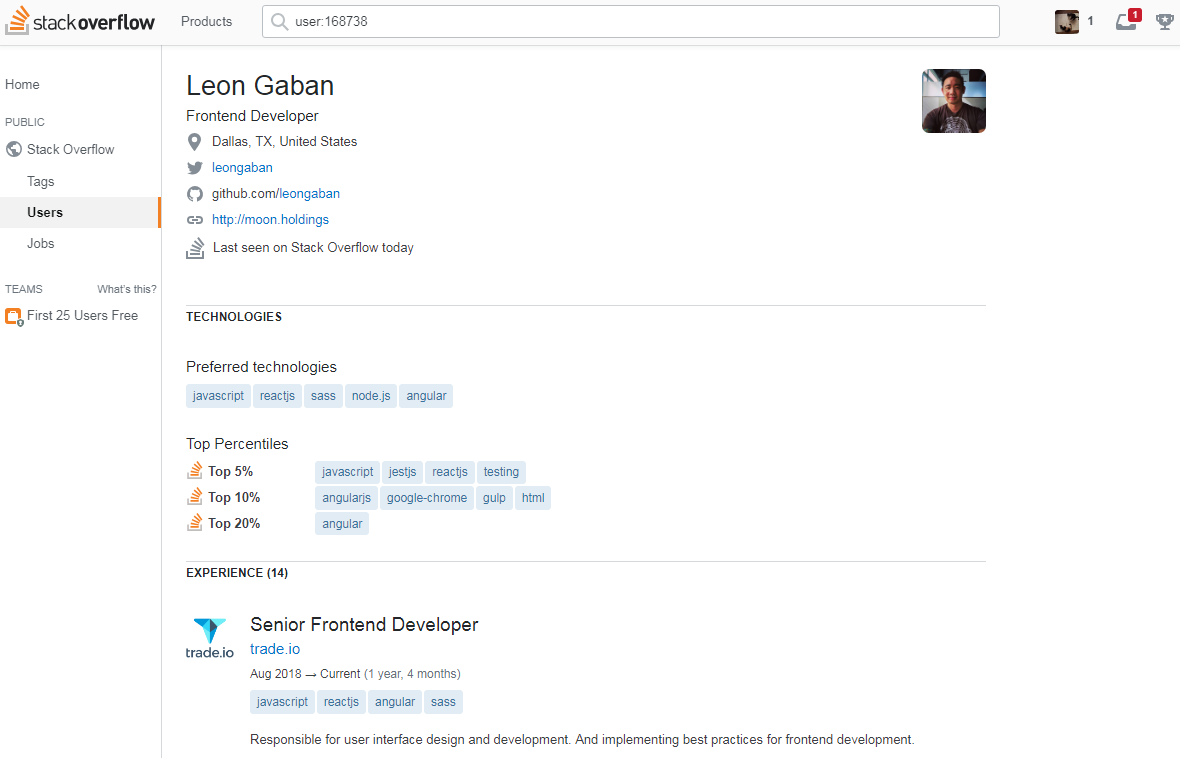 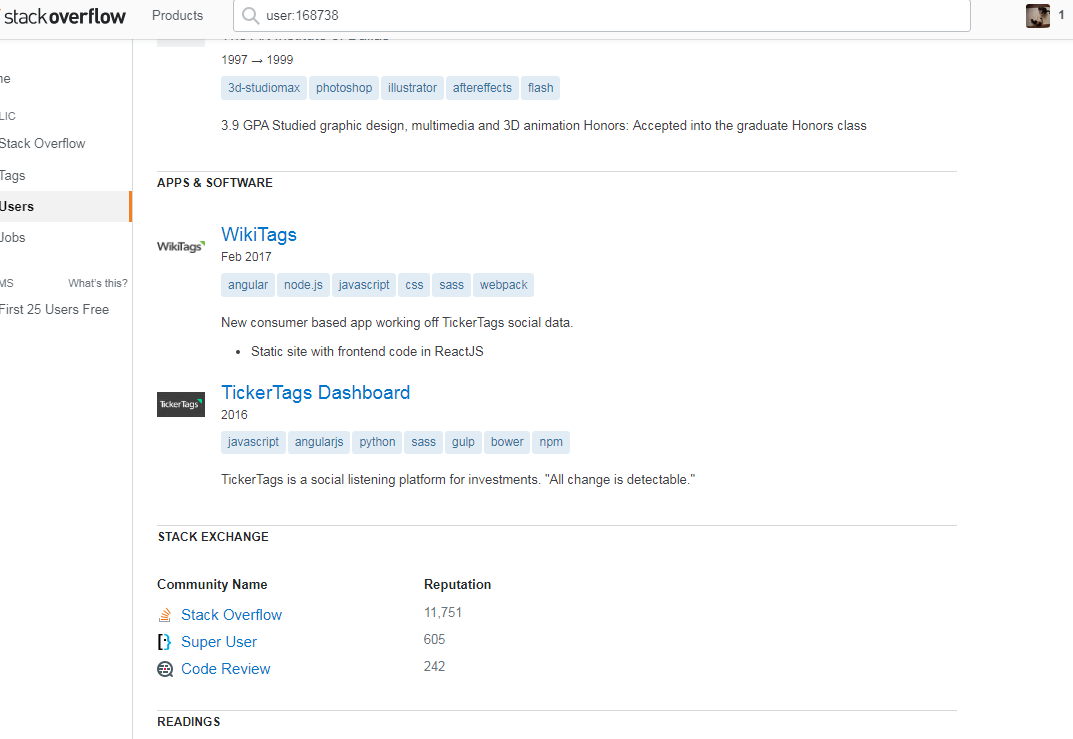 Using Tags & Synonyms to find talent
Locate tag option…
Then enter your term…
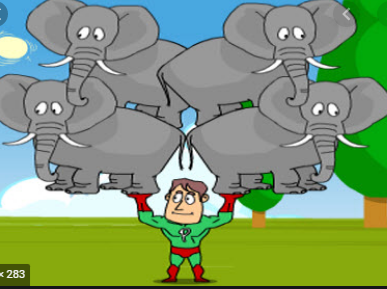 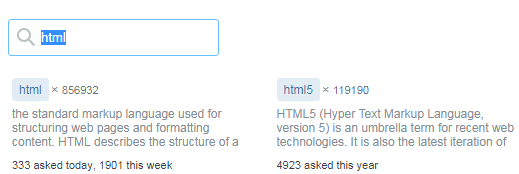 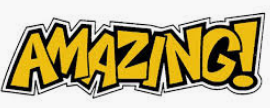 Enter your term and find alternative terms to use as keywords

(Scroll down in results to find synonyms)
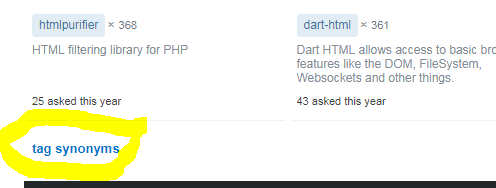 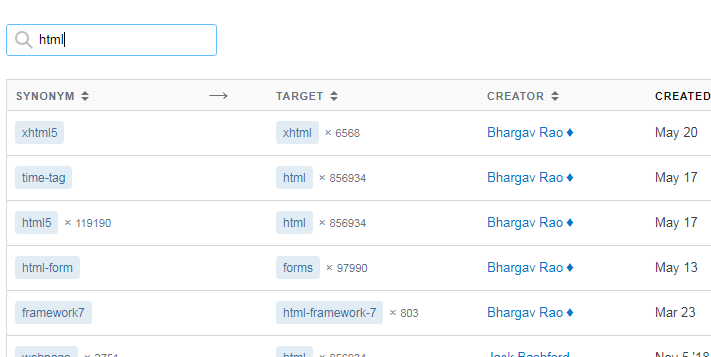 GitHub via Google X-Ray Search
Use tag synonyms for X-ray searching
(html | html5 | html-table | xhtml | innerhtml | wkhtmltopdf)

Example: site:linkedin.com/in (html | html5 | html-table | xhtml | innerhtml | wkhtmltopdf) gmail.com Texas
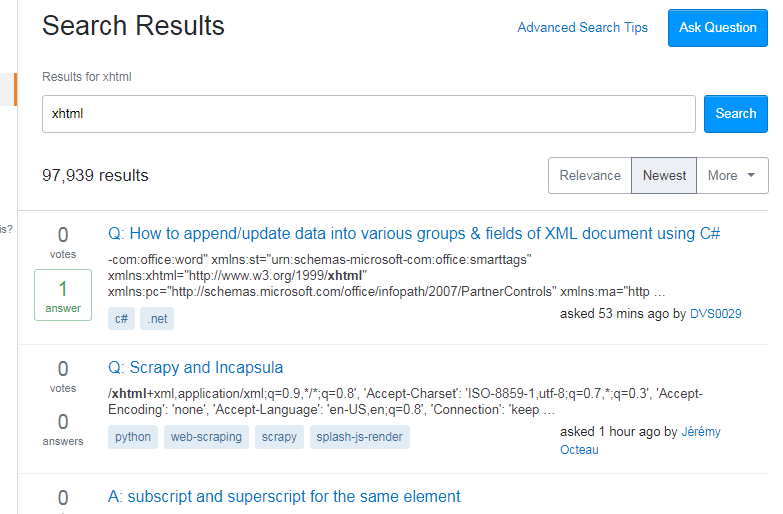 Stack Overflow via X-ray Search
Internal search is limited on Stack Overflow, use Boolean search as alternative
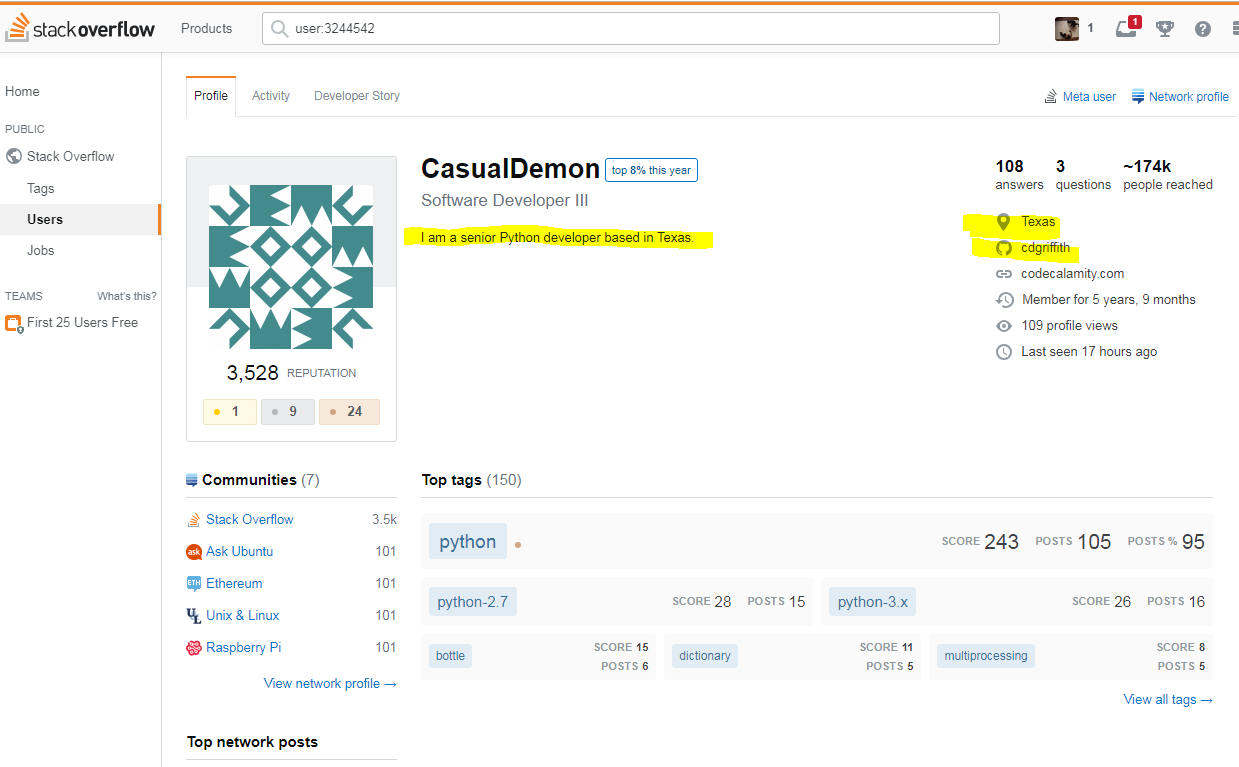 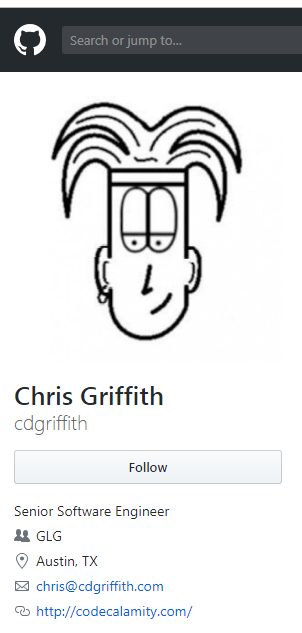 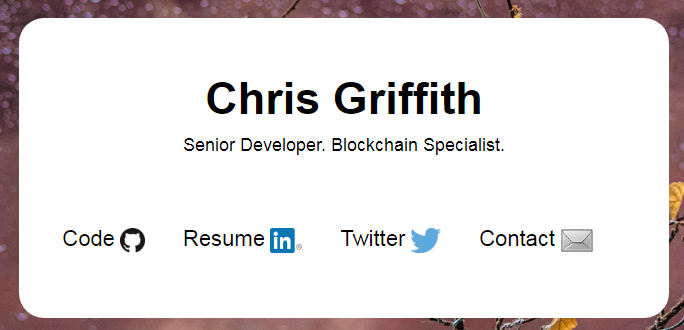 Finding Contact Information for Users
Dean Da Costa SSaR https://start.me/p/GE7Ebm/ssar

Methods for Finding Contact Info (Email & Phone) https://www.slideshare.net/slideshow/embed_code/key/4vhxvQIZIYrYgU
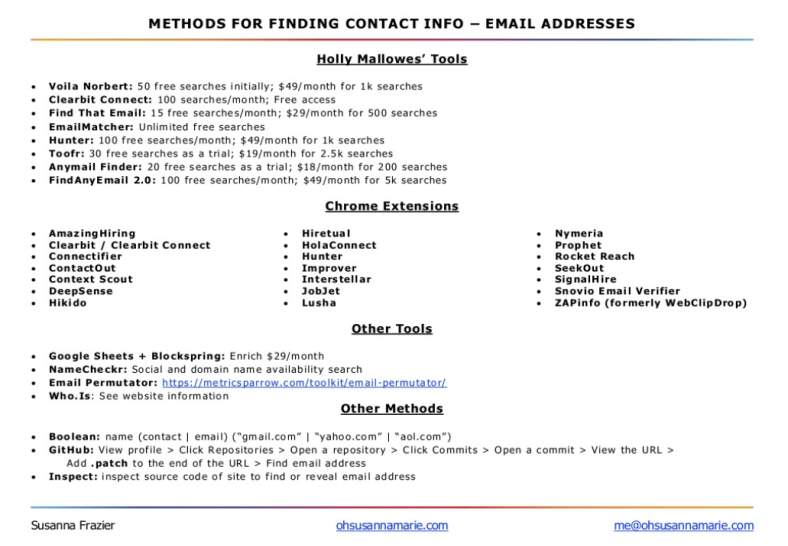 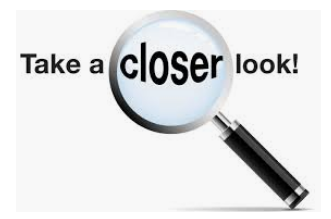 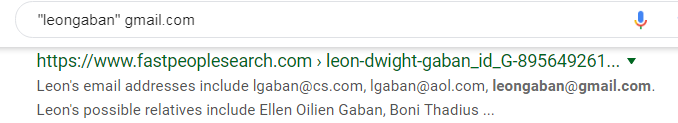 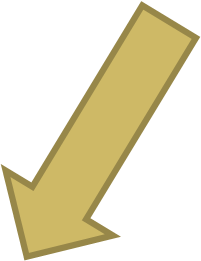 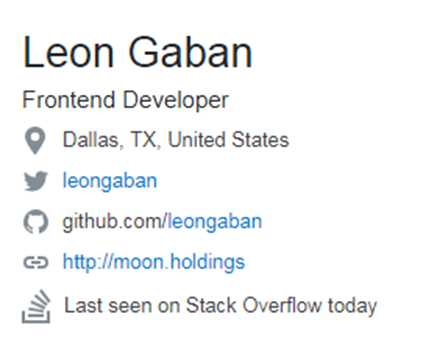 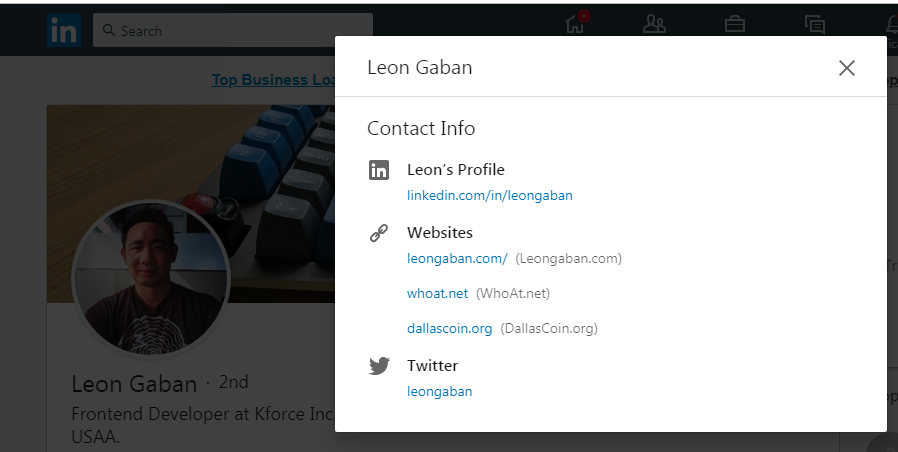 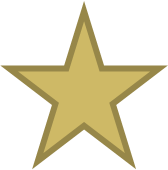 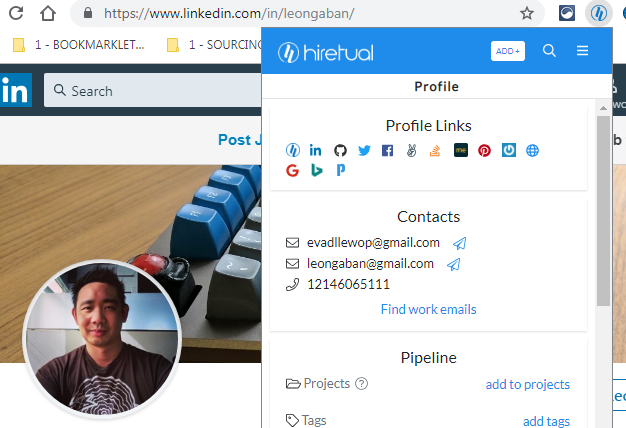 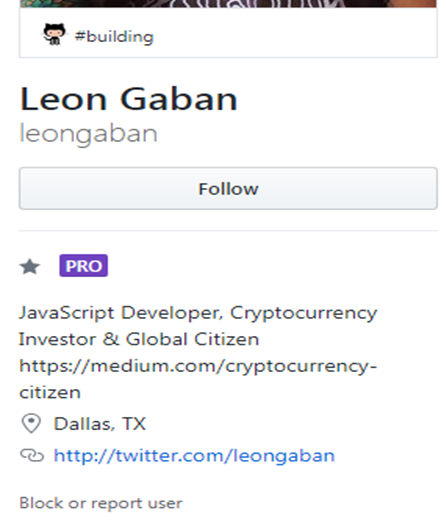 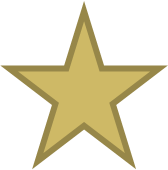 https://start.me/p/EL84Km/cse-utopia
Stack Overflow & More!!
GitHub
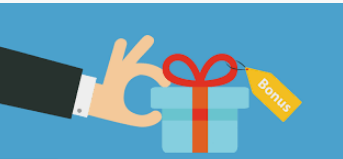 ** Thank you, Dean Da Costa!!
Questions?
Thank you!

Contact me @
Trish Wyderka
trish@fideliscompanies.com
www.linkedin.com/in/trishwyderka/
Twitter: @trishhasfun